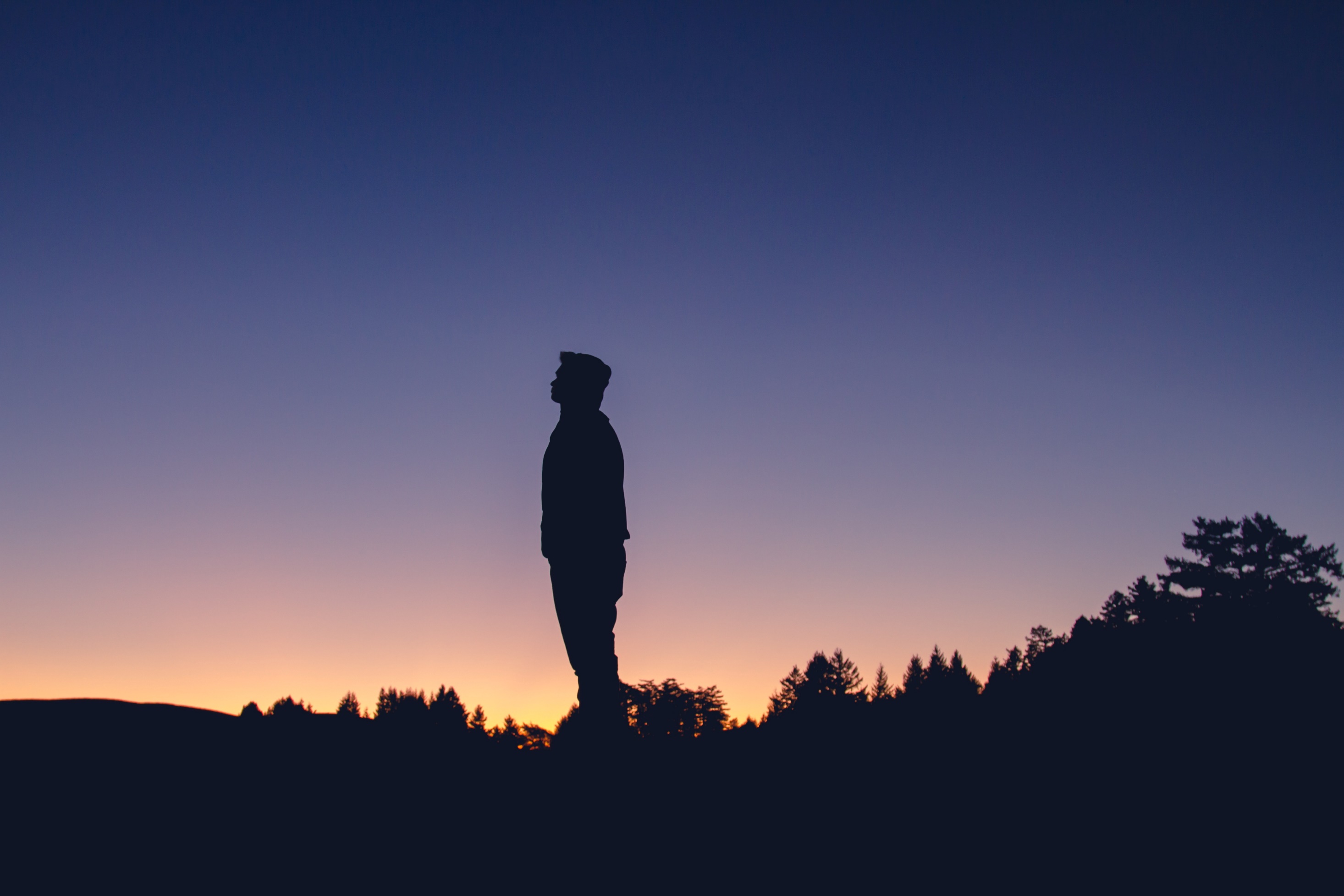 Воля и Мечта
МОУ «СОШ №32» 
г.Энгельс 
Саратовская область
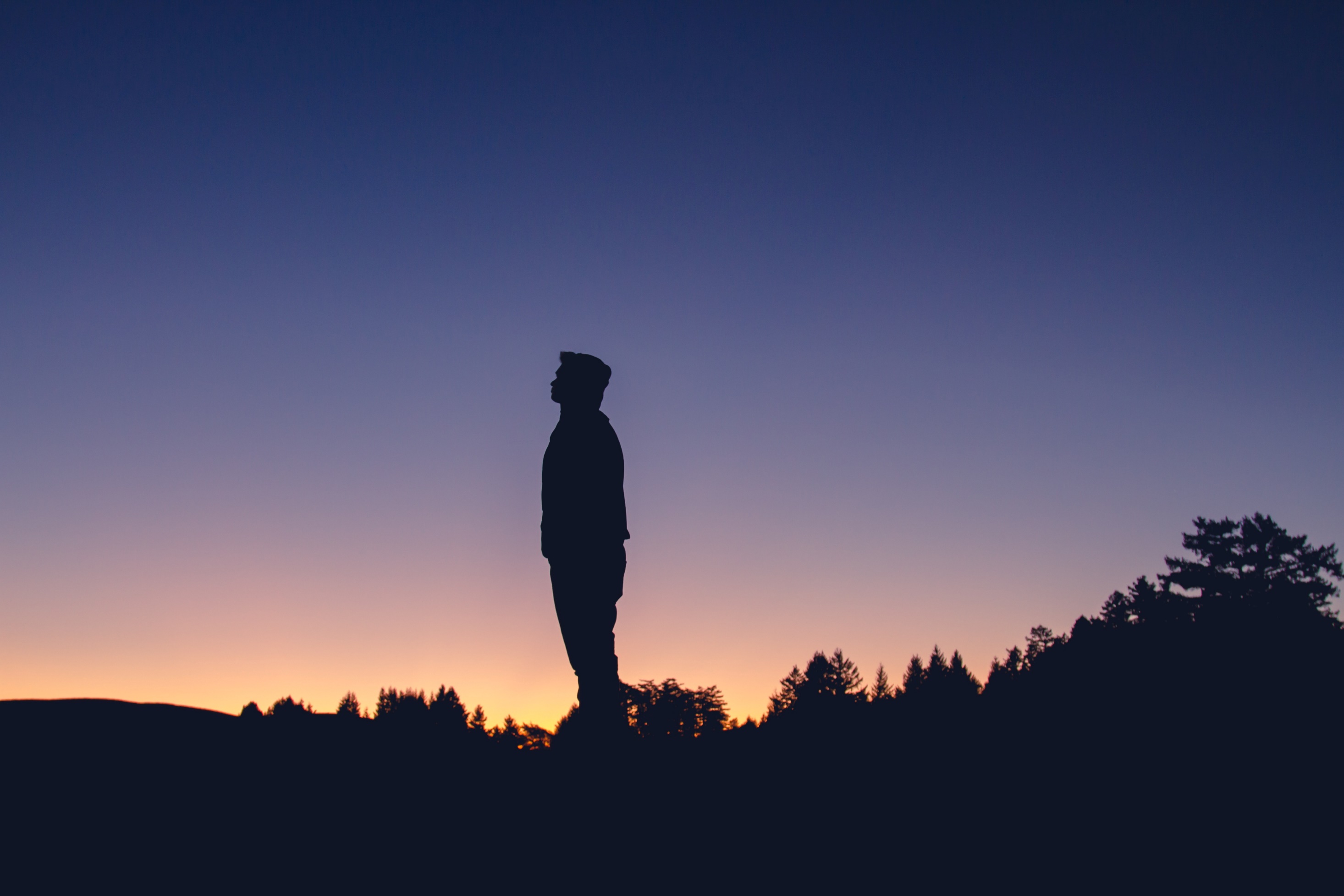 Воля - это…
Мечта – это…
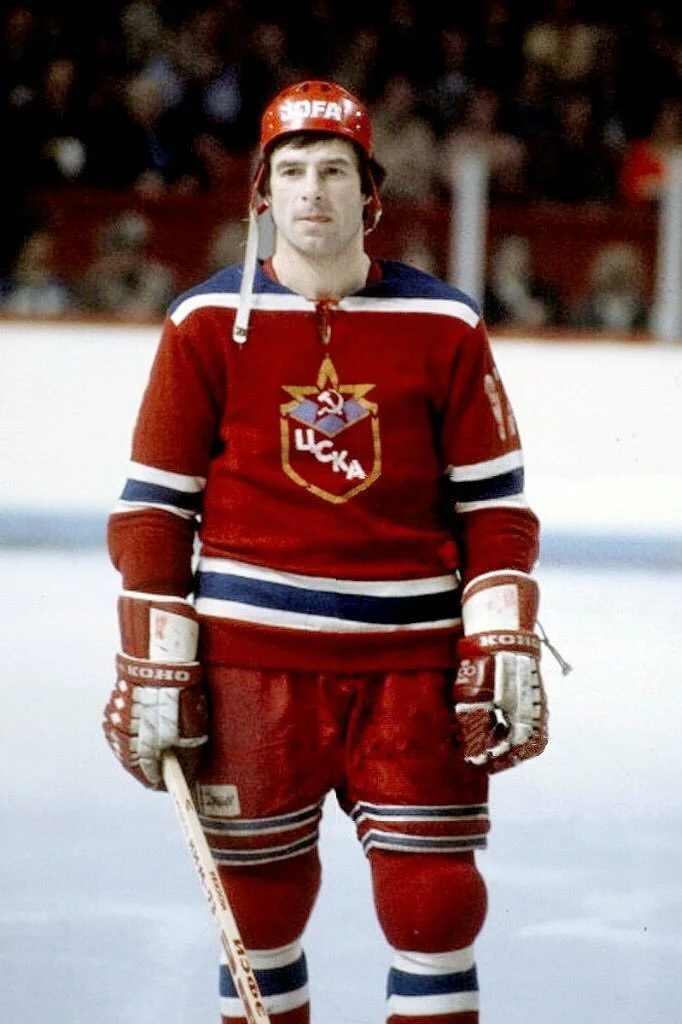 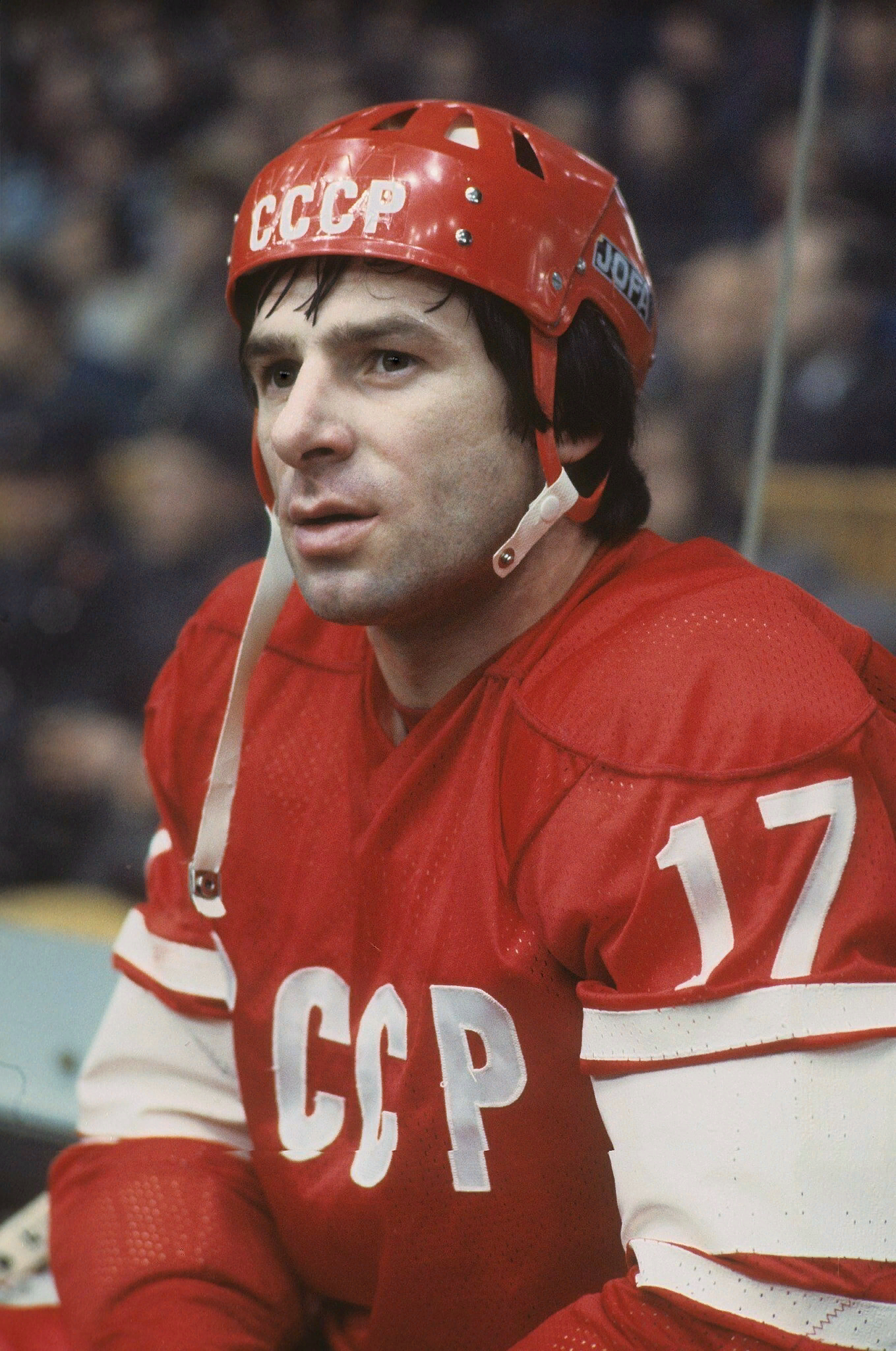 Валерий 
Харламов
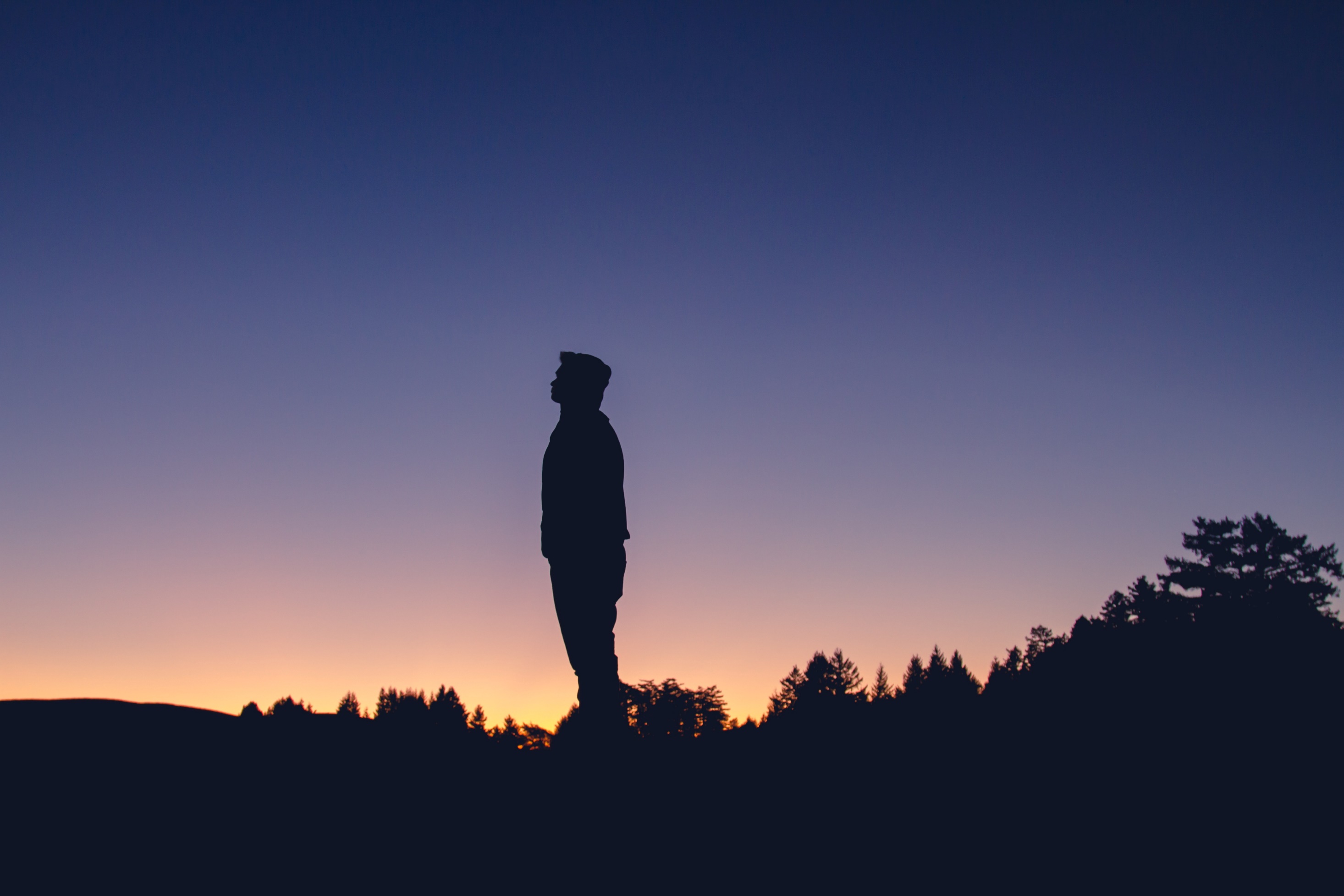 Легенда № 17
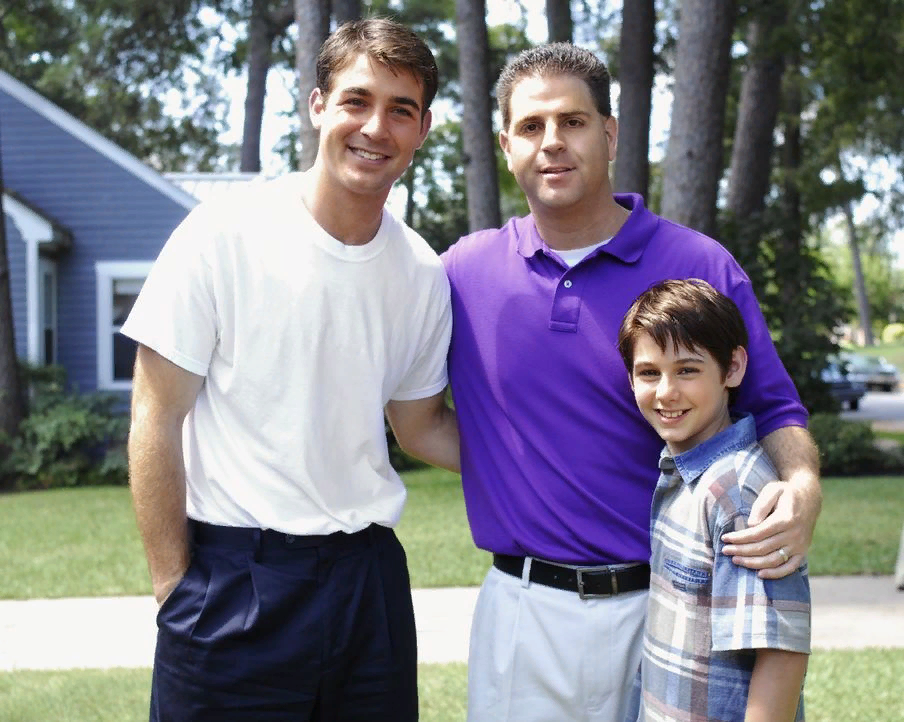 Брэд
Коэн
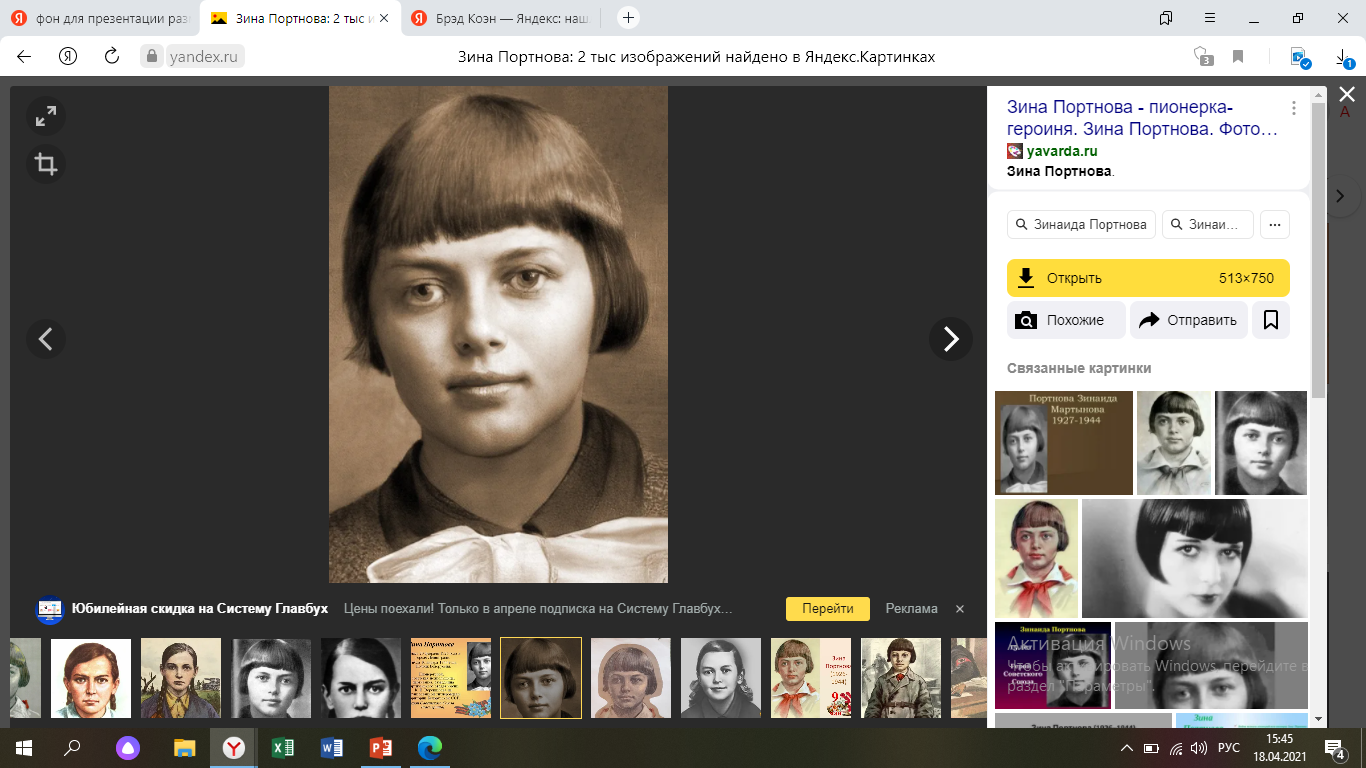 Зина Портнова
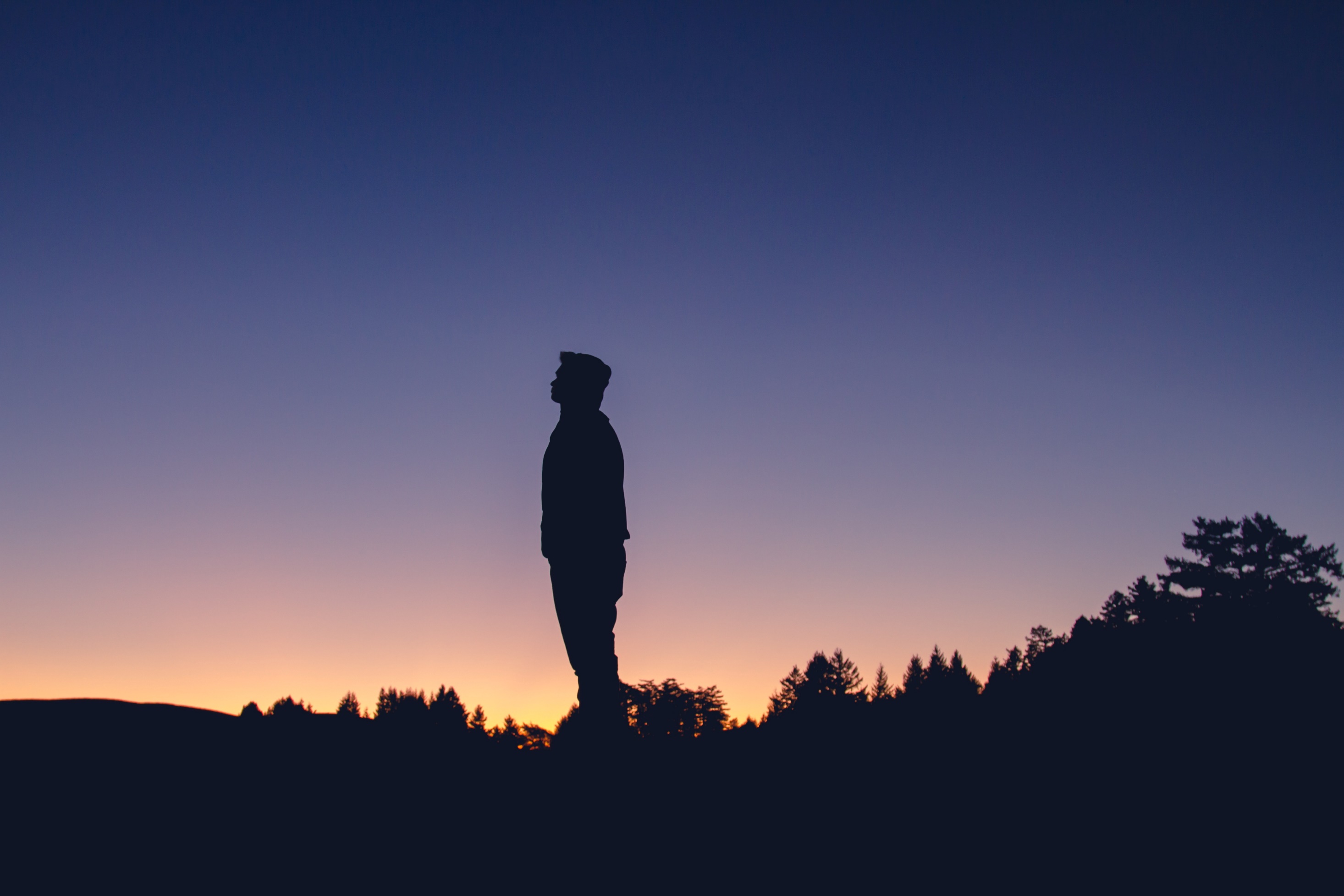 Есть воля – есть человек,
Нет воли – нет человека
Режиссёр Александр Довженко